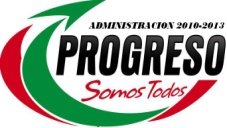 ORGANIGRAMA GRAL ADMINISTRACION PUBLICA MUNICIPAL  2010  - 2013
c. Rubén Trejo García
Presidente Municipal
CABILDO
C. Zaida Y. Mendoza Tovar
Segundo Regidor
C. Karla  Rojas Pérez
Sindico de Minoría
C. José I. Aguilar Osoria
Primer Regidor
C. Pedro  Guerrero Herrera
Tercer Regidor
C. Francisco Gracia Ortiz
Cuarto Regidor
C. Roció de León Medellín
Sindico Municipal
LIC. José Xavier Urquizo Guerrero
Tesorero Municipal
C. P. Lorena P. Salas González
Contralor Municipal
Ing. Héctor Agüero Rendón
Secretario de Ayuntamiento
C. Martha  Fraga Estrada
Presidenta del Dif
C. Antonio Gracia torres
Dir. Dif Municipal
C. Rodolfo Rodríguez Liceaga.
Dir. Proteccion Civil